Introduction to Assistive Technology at UCP of Central PA
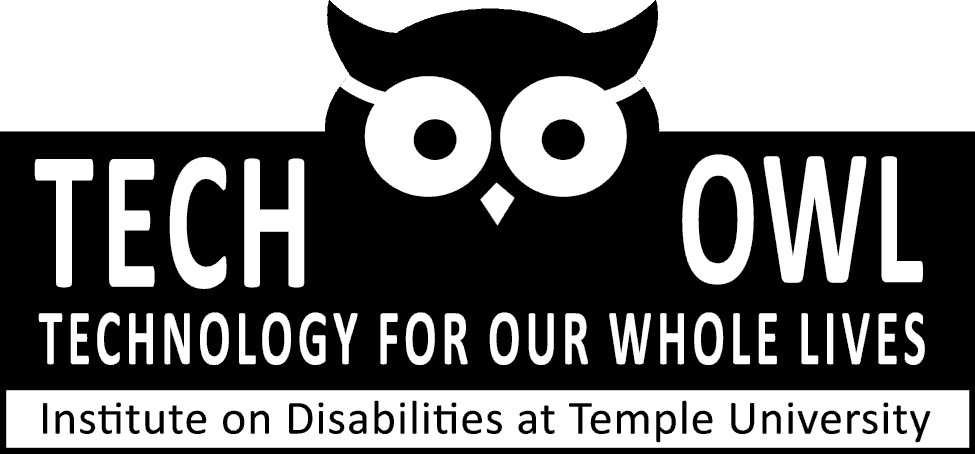 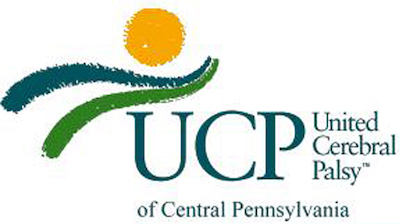 Assistive Technology Department
UCP of Central PA
Serving the following PA counties: Adams, Cumberland, Dauphin, Franklin, Fulton, Huntingdon, Juniata, Lancaster, Lebanon, Mifflin, Perry, and York
[Speaker Notes: Our programs operate in conjunction with TechOWL and are paid for by the residents of Pennsylvania.]
Assistive technology (AT) is any item, piece of equipment, software program, or product system that is used to increase, maintain, or improve the functional capabilities of persons with disabilities – TechOWL
What is Assistive Technology?
Types of AT
Low Tech – No electronics, limited
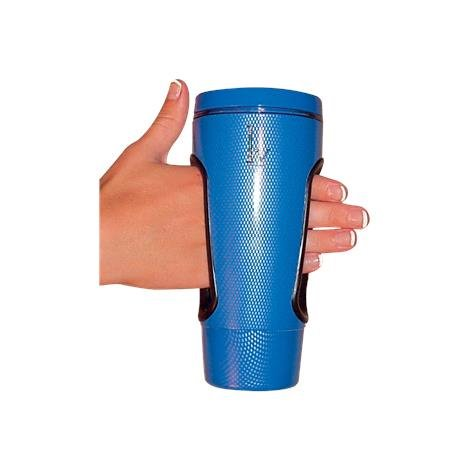 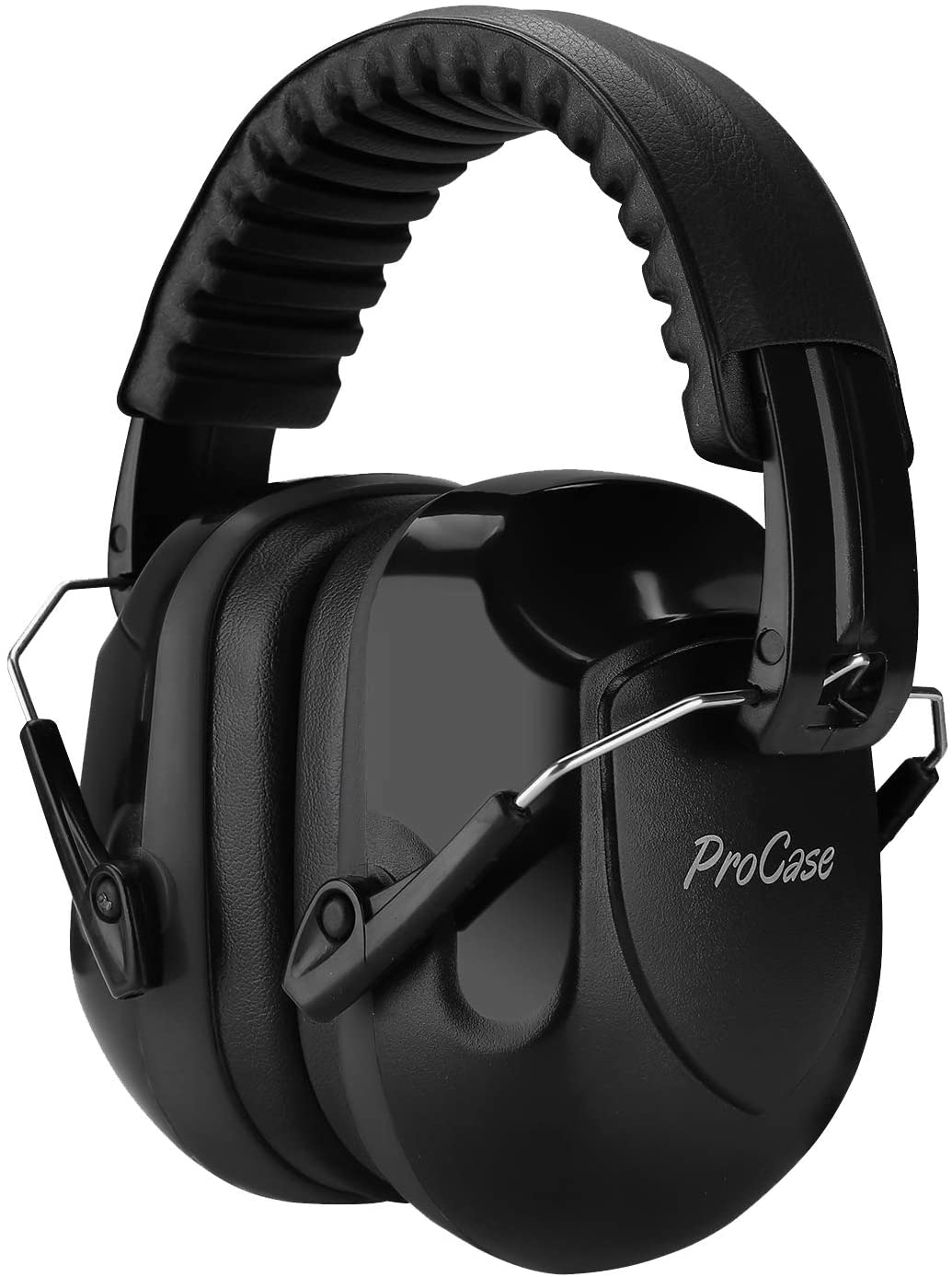 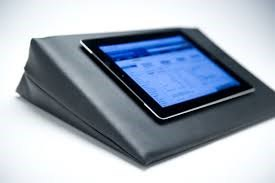 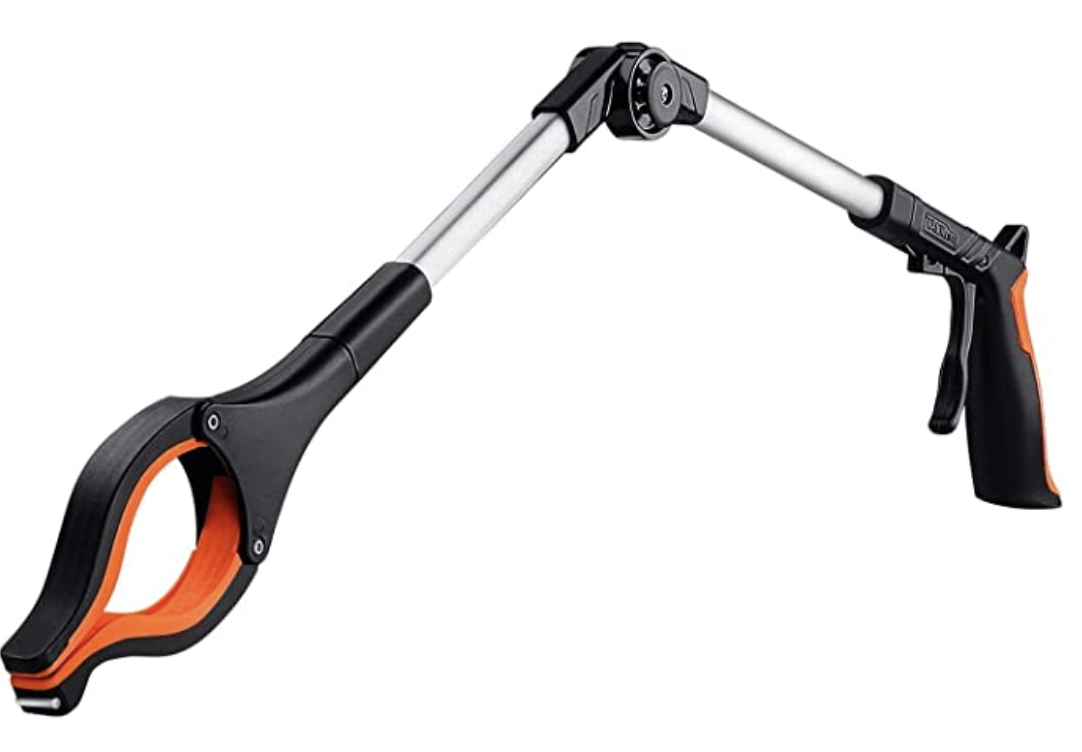 Noise reduction headphones
Wedge pillow
Easy Grip Mugs/utensils
Reachers
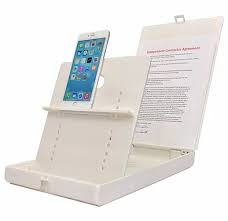 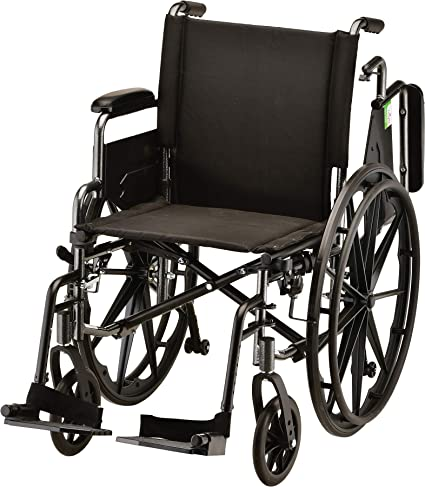 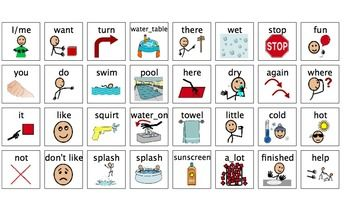 Wheelchairs
Mounts and holders
Pictures
[Speaker Notes: These low tech items require no battery or energy source.]
Medium Tech- Pre-programmed, limited
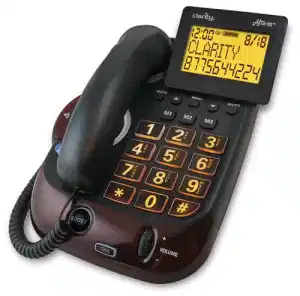 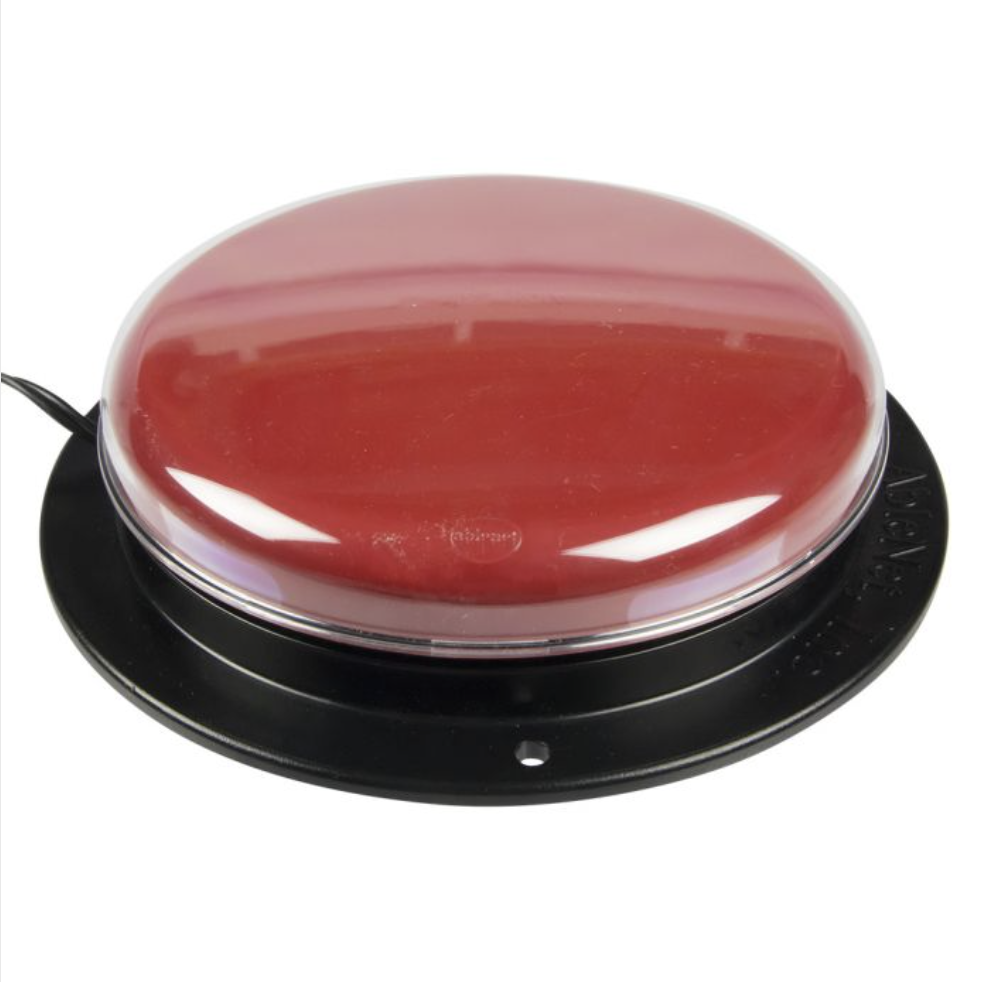 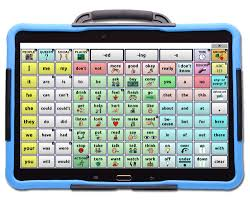 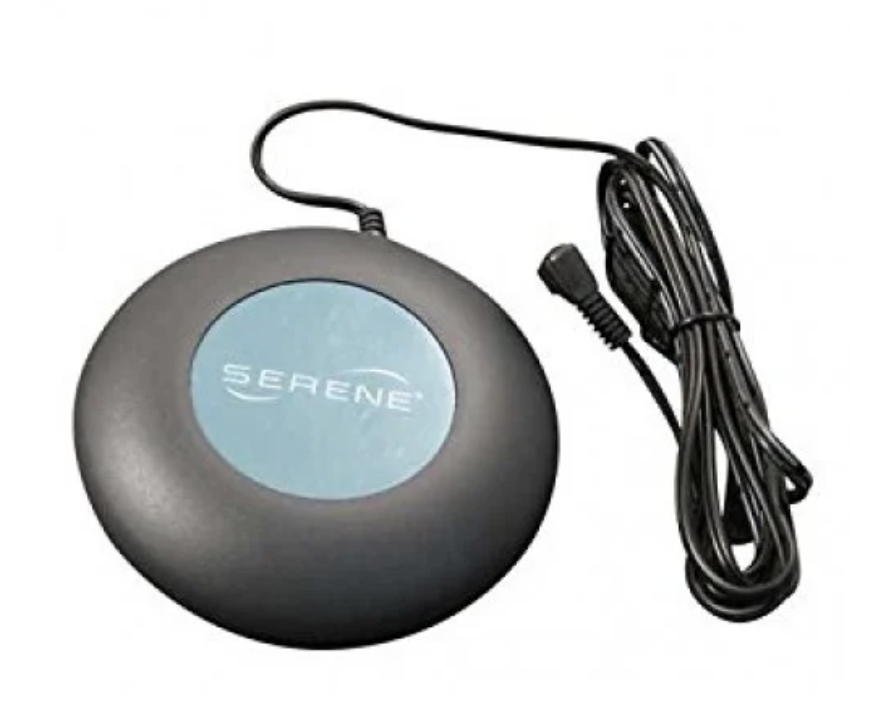 Specialized home phones
Bed shakers
Switches
Dedicated speech devices
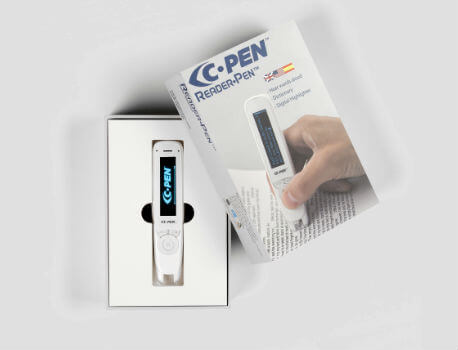 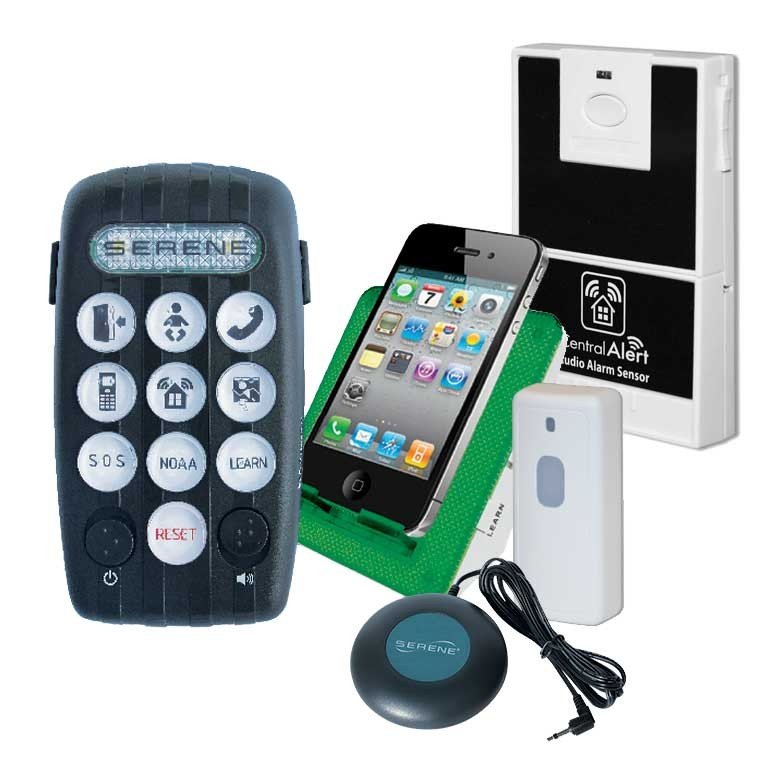 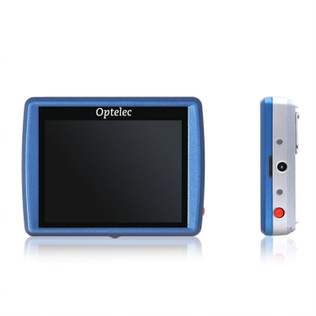 Alert systems
Magnifiers
Reading devices
[Speaker Notes: These items serve a limited function and are not customizable except for that function. Even though items such as the pen reader are very complex in its design and software, it is considered medium tech due to its limited scope of function.]
High Tech - multifunctional
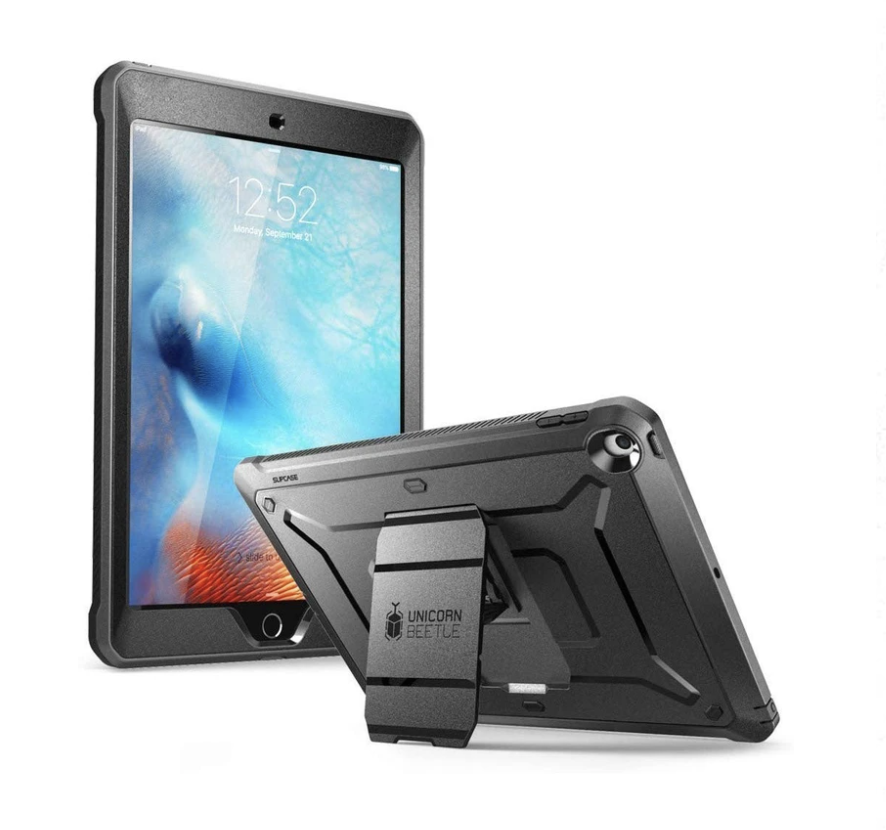 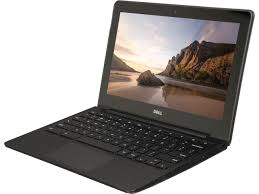 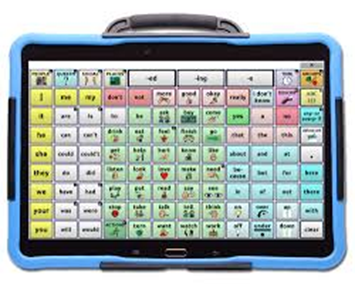 Speech devices
Chromebook laptop computers
iPad
[Speaker Notes: These items are high customizable through apps and accessibility settings. They can serve a wide variety of uses. You may have noticed that speech devices are on both the medium and high tech lists. If an item is considered a dedicated speech device then it is medium tech as speech is its only function. If speech is one of many functions, it would be considered high tech. Most commonly this would be a tablet or smart phone with a speech app.]
Nobody’s disability is unique,
You don’t need to start from scratch,
.
But everyone experiences their disability uniquely.
But you may need to adapt.
[Speaker Notes: Picture or text labels on each drawer/cabinet to give Deonte a visual reminder. Works for dressers too to help Deonte put away or choose clothing.]
Common Items for AT Making:
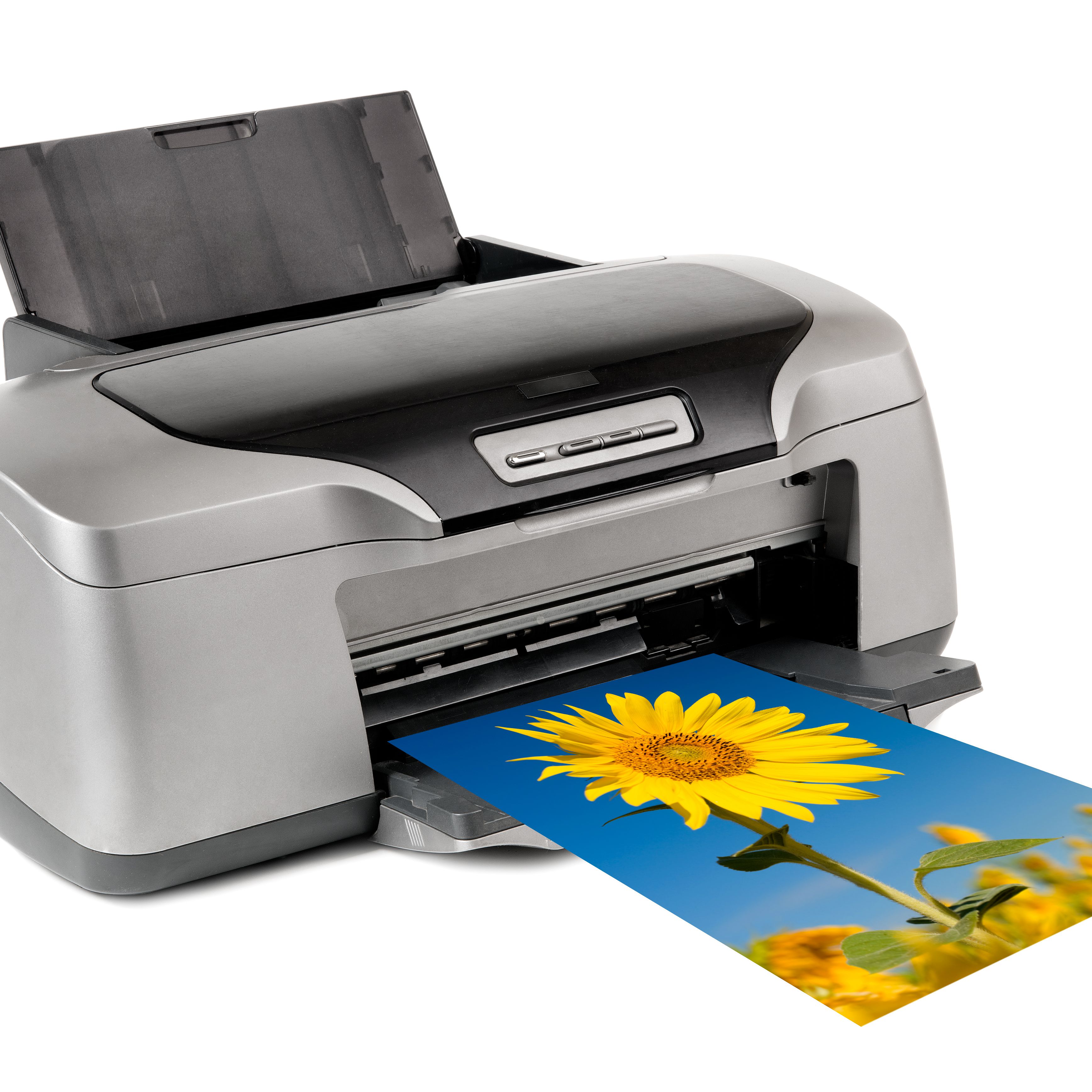 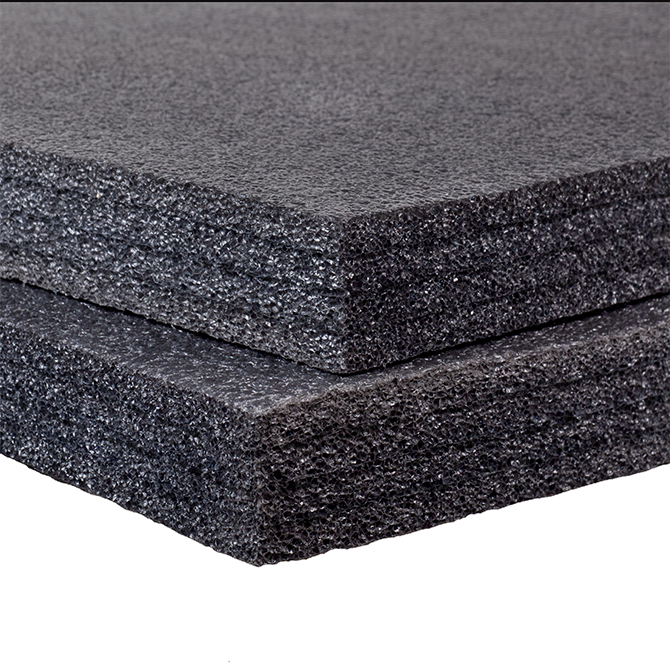 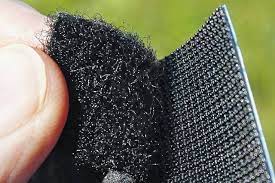 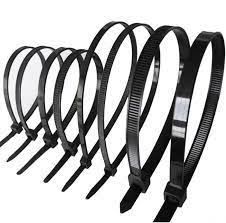 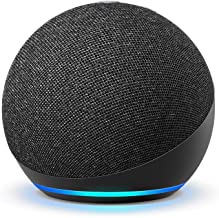 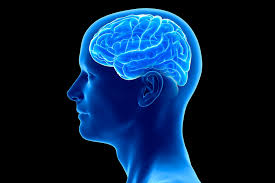 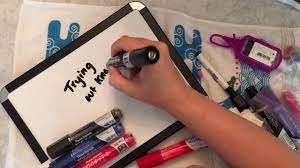 [Speaker Notes: Printer
Velcro, adhesive or self-attaching
Zip ties
Foam
Smart devices such at the Amazon Echo, tablets, smart phones, etc.
White boards/signs/posters, etc.
Your own creativity.]
Situation:
Deonte has autism and is without speech causing heightened anxiety. One of Deonte’s goals is to help with getting ready for dinner which is proving to be a challenging task for him. Each night seems the same. Deonte enters the kitchen and  gets frustrated because he can’t remember which items are in which cabinets and it is causing him great stress and anxiety. 

What tech could you use to help Deonte be successful?
[Speaker Notes: Picture or text labels on each drawer/cabinet to give Deonte a visual reminder. Works for dressers too to help Deonte put away or choose clothing.]
Situation:
James has a spinal cord injury and is unable to hold papers in his hands or bend is head down to read papers laying flat on a table. What kind of device could you use or make to hold up papers for James.   

What tech could you use to help James?
[Speaker Notes: Art easels. Cardboard boxes with slits cut into them. Binder and tape or binder clip.]
Situation:
Vera is six years old and is starting first grade. Her disability inhibits grasping standard pencils well which makes her handwriting illegible. She is afraid using jumbo pencils or anything too different will be embarrassing for her. 

What tech could you use to be successful?
[Speaker Notes: Simple pencil grips often help a lot. No grip? Wrap a rubber band around the part of the pencil the fingers grasp.]
Situation:
You work in a home with more than one participant. One of the participants is prone to leaving the home without asking or telling anyone. According to the participant’s ISP, leaving alone is not safe for this participant.

What tech could you use to know if someone is leaving?

What if you were helping another participant elsewhere?
[Speaker Notes: Simple pencil grips often help a lot. No grip? Wrap a rubber band around the part of the pencil the fingers grasp.]
Our Programs in Conjunction with TechOWL
Free Assistive Technology Lending Library
Nine week loans
On site or shipped from central library
Low, medium, and high-tech equipment
Anyone can borrow
Changing Hands
Donation-based
Free permanent re-use
Anyone can use
Free Special Phone Program
Pennsylvania Residents with disabilities and low income
Disabilities such as limited speech, mobility, vision, and hearing.
[Speaker Notes: Also note ICanConnect, ILT, and AgrAbility but in-depth detail is not relevant to most new hires.]
Learn More About Us
About Us
https://www.facebook.com/ATUCPCentralPA/
https://www.ucpcentralpa.org/services/assistive-technology/
Email us at ATUCP@ucpcentralpa.org 

More Lending Library and Free Special Phone information
https://techowlpa.org/
[Speaker Notes: Feel free to contact us in the AT department if you have any questions or would like to utilize our services.]
Changing Hands in action…
https://www.facebook.com/ucpcentralpa/videos/486923888533288/
(3-minute video)
[Speaker Notes: Also note ICanConnect, ILT, and AgrAbility but in-depth detail is not relevant to most new hires.]